どんな長さの音ぷや休ふで　できているかな？
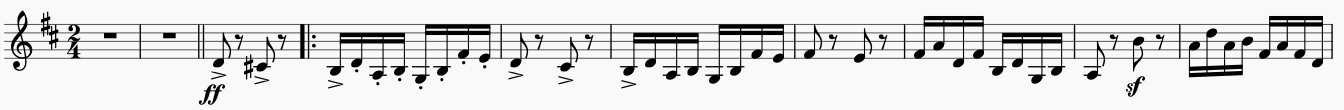 Ａ
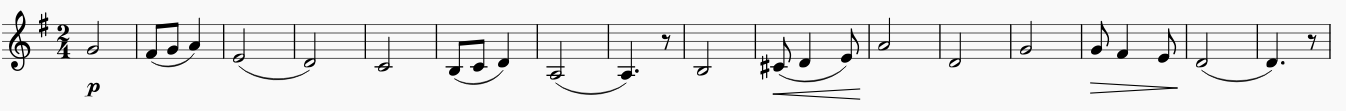 Ｂ
どんな音の動きをしているかな？
Ａ
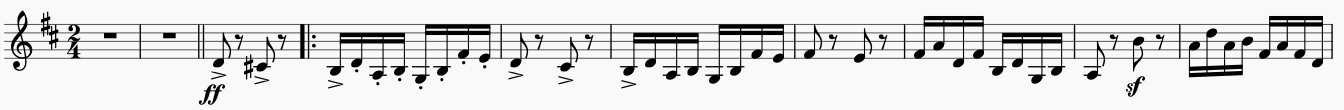 Ｂ
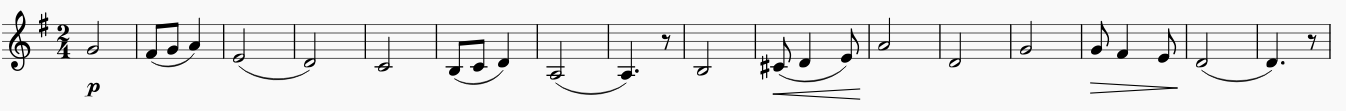 どんな長さの音ぷや休ふで
　できているかな？
・音符や休符の長さに着目させることで，感じ取った
　曲想の根拠に気付きやすくすることができます。
 例:  旋律Ａ･･･短い長さの音符が１小節に詰まっている　　
　　　　　　  から，にぎやかな感じがする。
　　 旋律Ｂ･･･長い音符が並んでいるから，ゆったりし
　　　　　　   た感じがする。
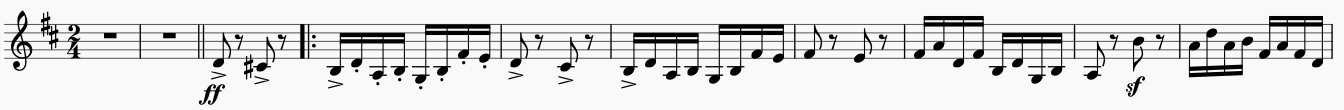 Ａ
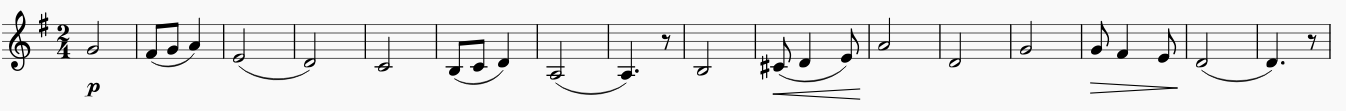 Ｂ
どんな音の動きを
しているかな？
・音符を結び，音の上下の動きや動きの多い少ないに着目させることで，　
　感じ取った曲想の根拠に気付きやすくすることができます。
　例:　旋律Ａ･･･音が上下にジグザグに動いているから，わくわくする感じ　
　　　　　　　　がする。
　　　 旋律Ｂ･･･音の上下の動きが小さいから，落ち着いた感じがする。
Ａ
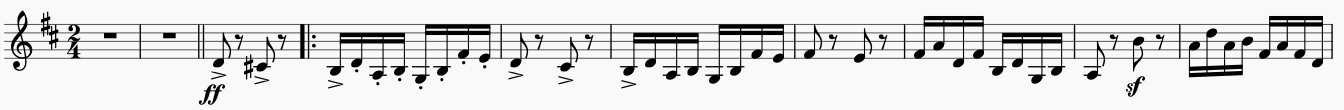 Ｂ
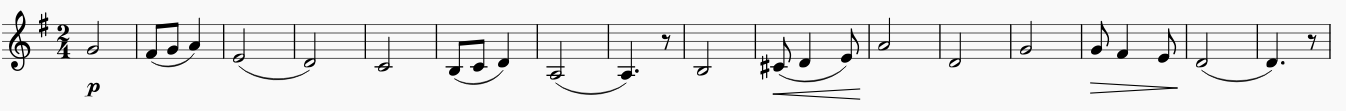